Исполнение по доходам городского округа Нижняя Салда  
за 2021 год, тыс. руб.
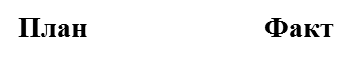 Исполнение по расходам бюджета городского округа Нижняя Салда  
за 2021 год, тыс. руб.
План                        Факт